RECURSOS HUMANOS | NIVEL 4° MEDIO
MÓDULO 3
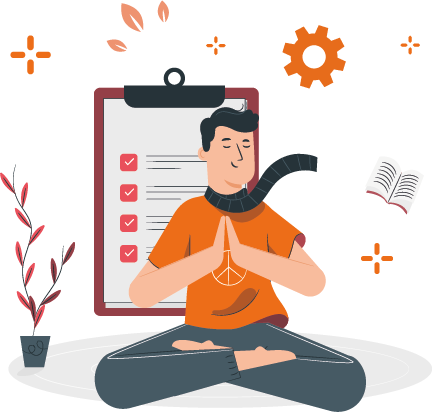 DESARROLLO 
Y BIENESTAR DEL 
PERSONAL
En estos documentos se utilizarán de manera inclusiva términos como: el estudiante, el docente, el compañero u otras palabras equivalentes y sus respectivos plurales, es decir, con ellas, se hace referencia tanto a hombres como a mujeres.
MÓDULO 3  | DESARROLLO Y BIENESTAR DEL PERSONAL
ACTIVIDAD 9
BENEFICIOS DEL ESTADO
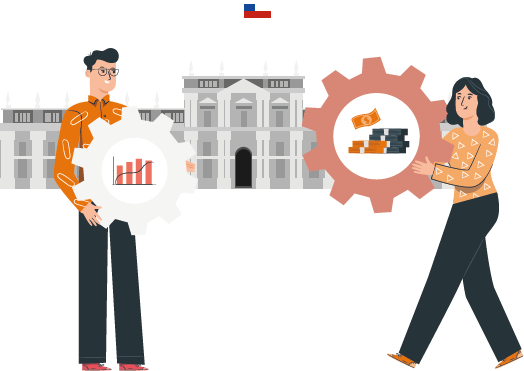 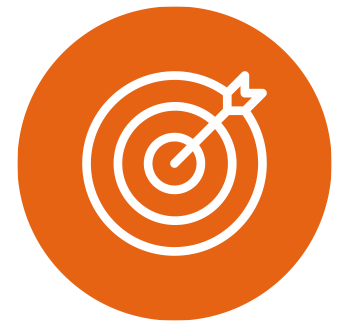 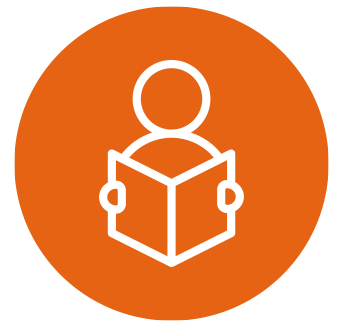 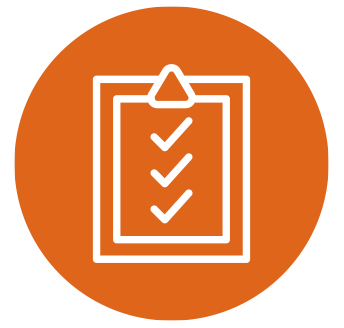 OBJETIVO DE APRENDIZAJE
APRENDIZAJE ESPERADO
CRITERIOS DE EVALUACIÓN
3. Tramita formularios y documentos necesarios para el bienestar, desarrollo profesional, capacitación y/o evaluación de desempeño de trabajadores, respetando legislación vigente, de acuerdo a peticiones de trabajadores y/o jefatura correspondiente.

Identifica los tipos de beneficios existentes en una organización otorgados por el Estado y/o las empresas, satisfaciendo las necesidades de los colaboradores y fortaleciendo de su identidad, compromiso y fidelización dentro de la misma, de acuerdo a los protocolos y normativa legal vigente.
3.1 Maneja información y normativa sobre oportunidades de beneficios para las y los trabajadores, de acuerdo a legislación laboral y convenios específicos.

Identifica los beneficios y sus categorías existentes en una organización otorgados por el Estado,  de acuerdo a los protocolos y normativa legal vigente.
OA 3
Ingresar, archivar y presentar información sobre bienestar y desarrollo de personas, ascensos, promociones, transferencias, capacitación, desempeños, evaluaciones (entre otros), para la toma de decisiones de las jefaturas.


OA Genérico
A - B
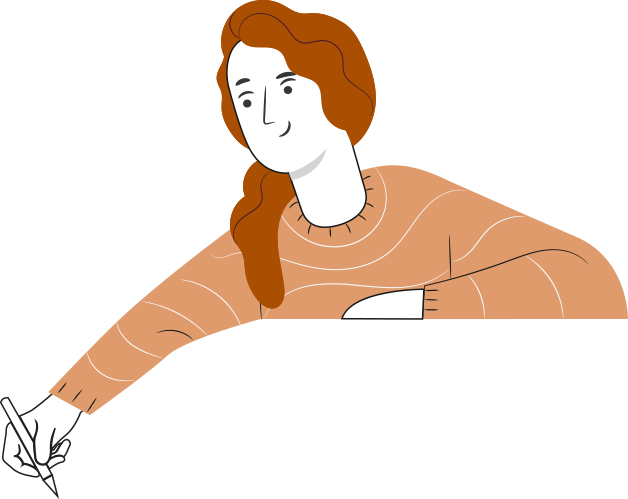 3
1
3
4
2
Conocimos  qué es el SENCE y la franquicia tributaria para capacitación empresarial.
Calculamos  el monto de la franquicia tributaria para fines de capacitación.
Calculamos  los costos de un plan de capacitación.
Identificamos  las fuentes de financiamiento de  los cursos de capacitación.
RECORDEMOS
¿QUÉ APRENDIMOS LA ACTIVIDAD ANTERIOR?
NOMBRE ACTIVIDAD ANTERIOR:
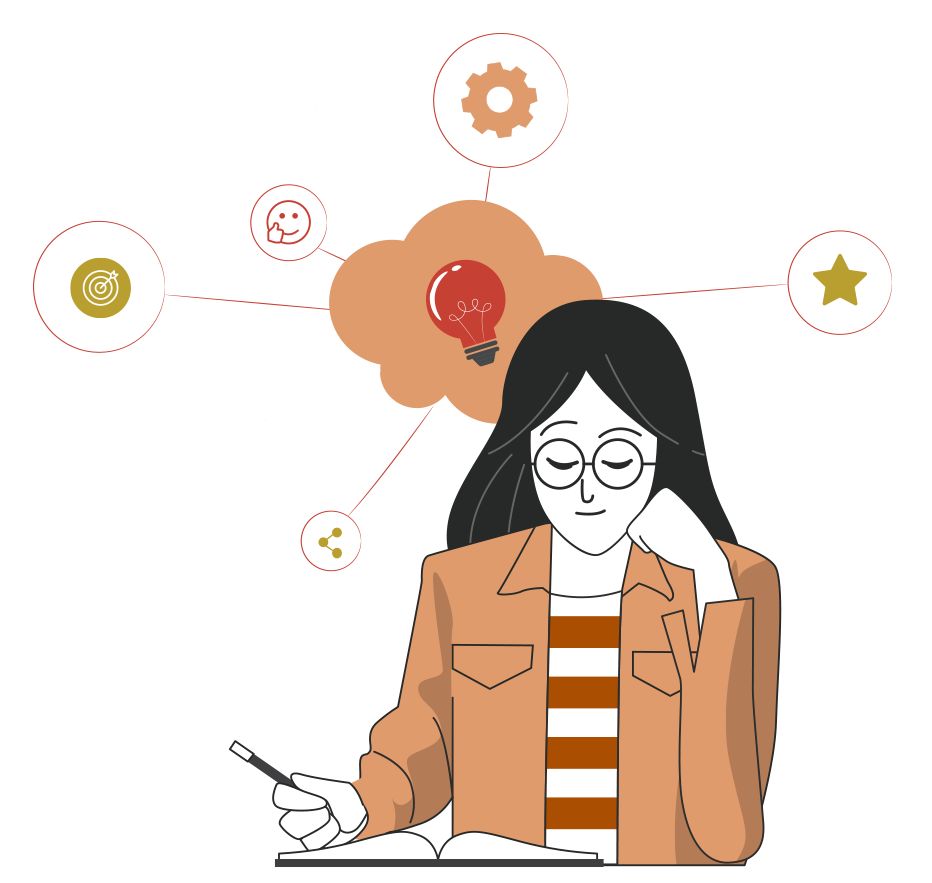 4
ACTIVIDAD DE CONOCIMIENTOS PREVIOS
Para revisar los aprendizajes trabajados en actividad anterior,  te invitamos a completar la siguiente sopa de letras identificando los distintos conceptos relacionados con la capacitación. Luego selecciona 2 conceptos y da un ejemplo o su definición. Utiliza el archivo “Actividad Conocimientos Previos”
y sigue las  instrucciones señaladas.
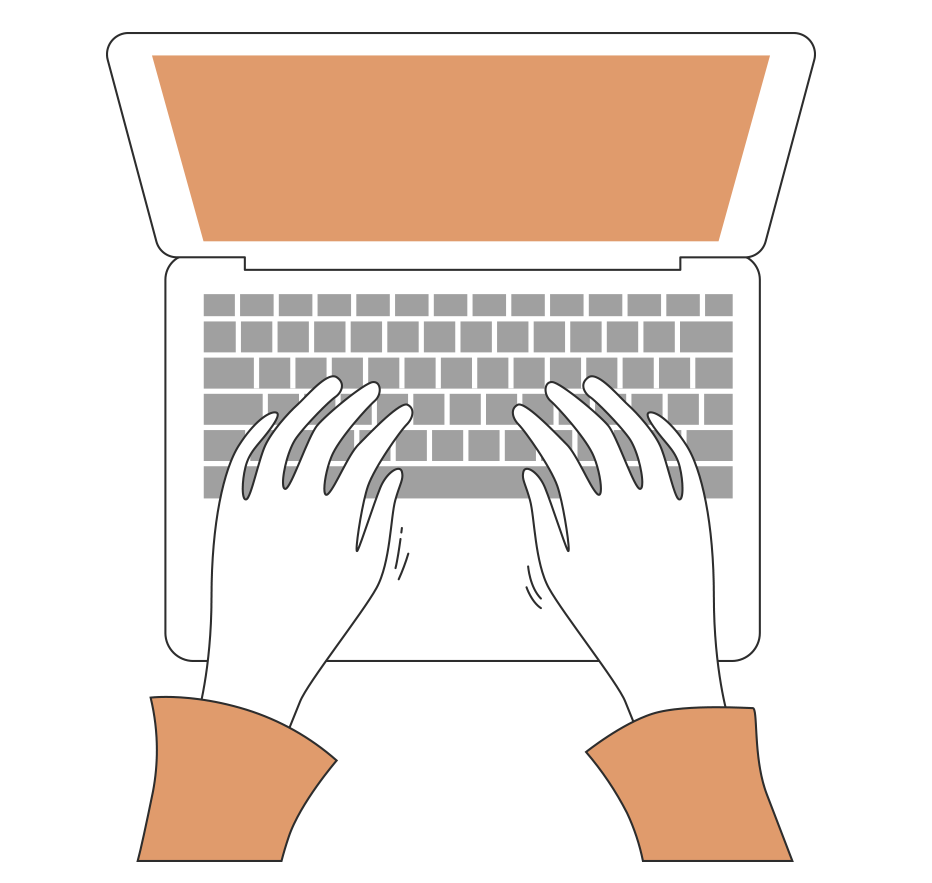 ¡Muy bien!
Te invitamos a profundizar revisando
la siguiente presentación
5
ACTIVIDAD DE MOTIVACIÓN
Antes de comenzar, los invito a reunirse en grupos de no más de 4 integrantes, y responder la siguiente pregunta para luego comentar 

¿Es importante que los colaboradores se sientan 
bien en una empresa? ¿Por qué? 

Ahora veremos en detalle en qué consisten los beneficios que reciben las y los colaboradores de una empresa.
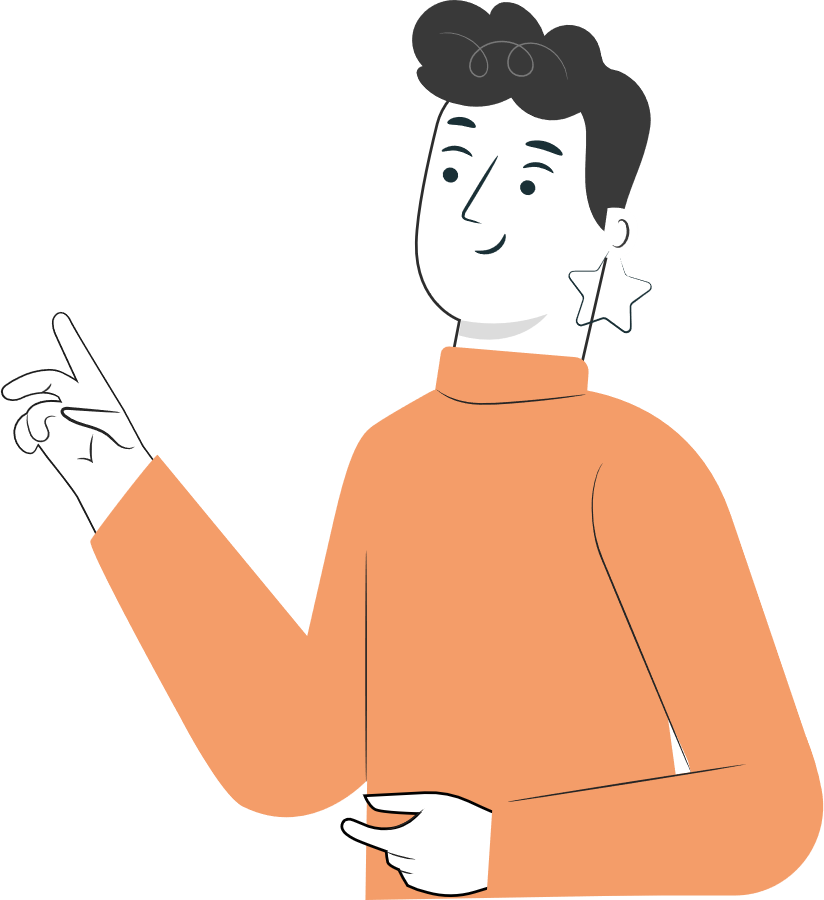 ¡Muy bien!
Te invitamos a profundizar revisando
la siguiente presentación
6
2
3
4
1
9
MENÚ DE LA ACTIVIDAD
BENEFICIOS DEL ESTADO
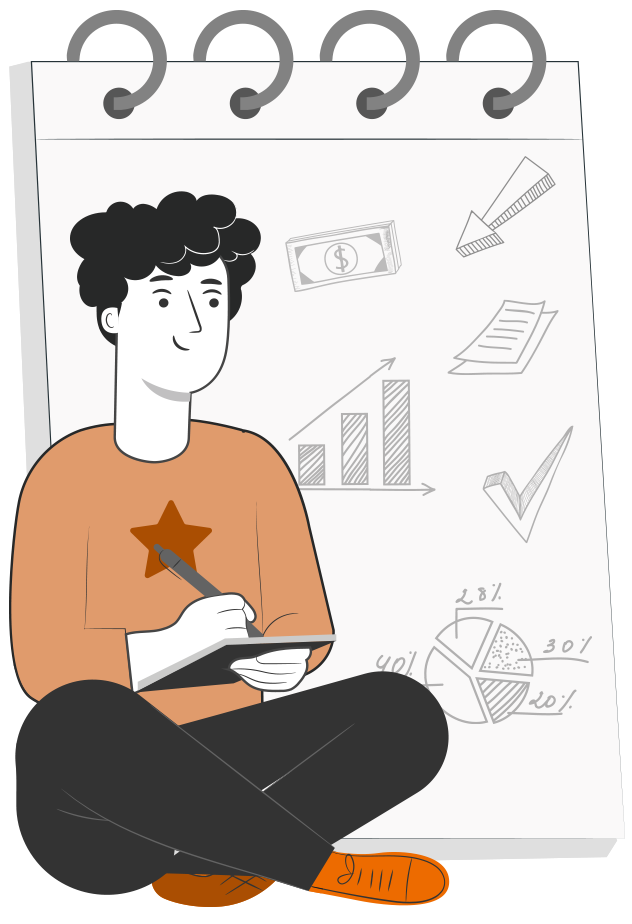 Al término de la actividad estarás en condiciones de:
Reconocer los beneficios laborales, su objetivo e importancia.
Identificar las ventajas de los beneficios laborales.
Reconocer los tipos de beneficios laborales que existen.
Identificar los beneficios del Estado otorgado, a través del Ministerio del Trabajo (cajas de compensaciones)
7
¿QUÉ ES UN BENEFICIO?
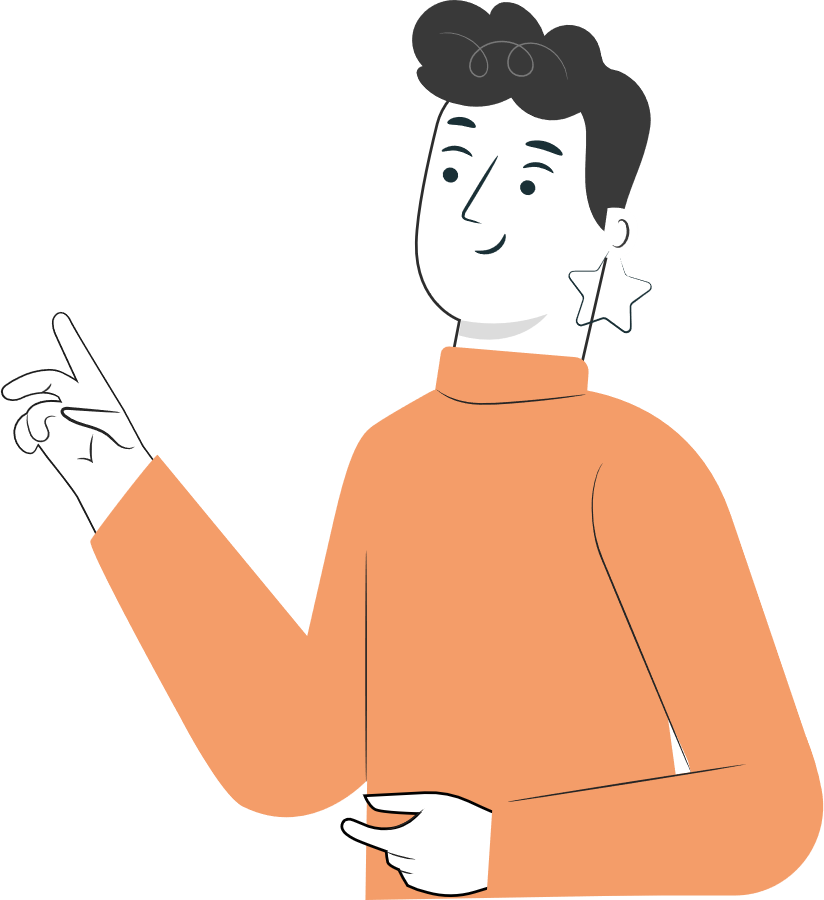 El beneficio es un concepto positivo, significa dar o recibir algún bien que satisface alguna necesidad. Puede ser económico o moral. 
Las organizaciones entregan beneficios a sus colaboradores, con el fin de motivarlos y satisfacer sus necesidades para garantizar un mayor rendimiento en su desempeño.
8
Los que reciben las y los colaboradores contratados en una organización. Estos beneficios pueden ser otorgados por el Estado a través del Ministerio del Trabajo o por la empresa.
¿CUÁLES SON LOS BENEFICIOS LABORALES?
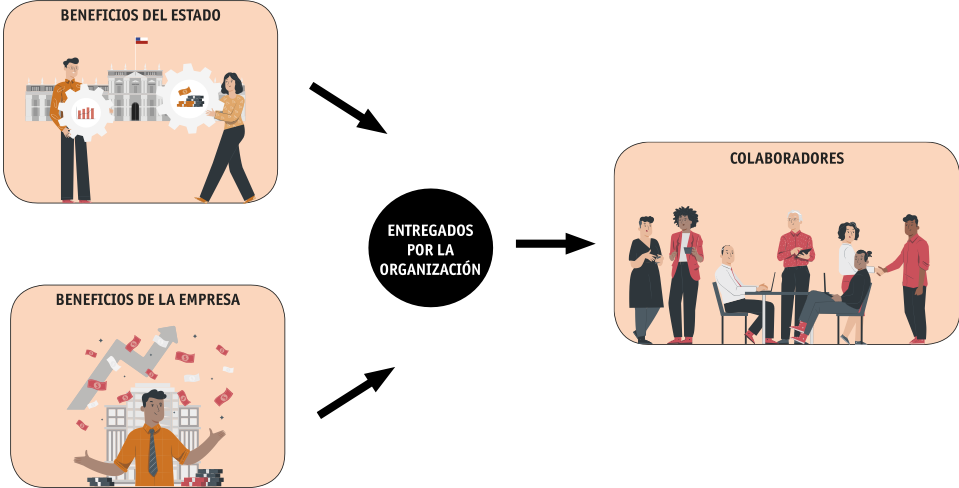 BENEFICIOS
9
Estos beneficios no conllevan mejoras salariales, su objetivo es mejorar la calidad de vida y cubrir algunas de las necesidades externas o internas de las y los colaboradores.
Son aquellos destinados a satisfacer y aumentar el compromiso de las y los colaboradores con ellos, respecto a la empresa.
OBJETIVOS DE LOS BENEFICIOS LABORALES
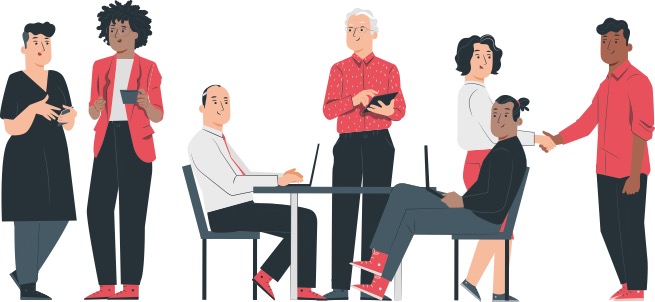 10
IMPORTANCIA DE LOS BENEFICIOS LABORALES
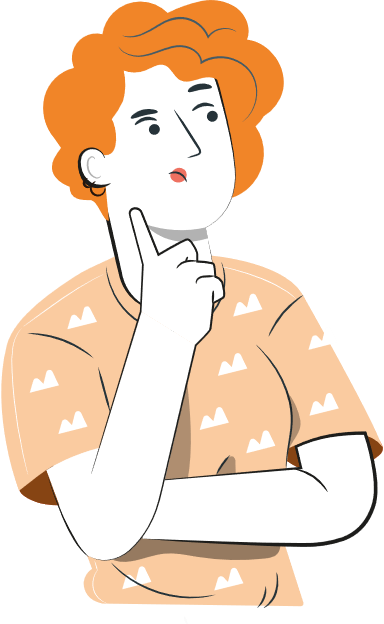 Los beneficios laborales son muy importantes para las organizaciones y sus colaboradores, porque tienen la capacidad de generar felicidad al personal, una felicidad que se traduce en compromiso y rendimiento, necesarios para el desarrollo de cualquier organización.
¡Son muy importantes!
11
VENTAJAS DE LOS BENEFICIOS
Para la organización:
Elevar la moral de las y los colaboradores.
Aumentar el bienestar de las y los colaboradores. 
Aumentar la productividad.
Reducir la rotación y el ausentismo. 
Elevar la lealtad de las y los colaboradores hacia la empresa.
Facilitar el reclutamiento y la retención del personal.
Reducir las quejas y molestias.
Promover las relaciones públicas de la empresa.
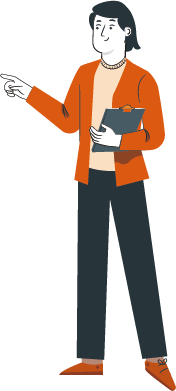 12
VENTAJAS DE LOS BENEFICIOS
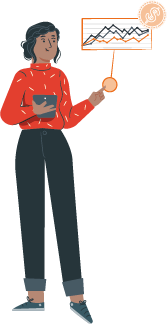 Para las y los colaboradores:
Ventajas no disponibles en dinero.
Reduce sentimientos de inseguridad. 
Contribuir en el desarrollo personal y bienestar individual.
Aumentar la satisfacción en el trabajo.
Mejorar las relaciones con la empresa.
Ofrecer compensaciones extras.
Solución de problemas 
Reducir causas de insatisfacción.
13
HAGAMOS UNA PAUSA
REFLEXIONEMOS
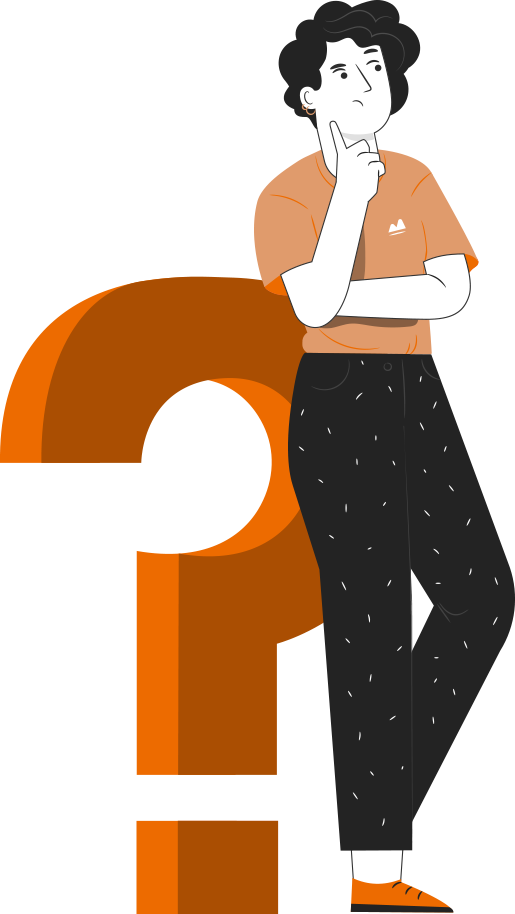 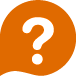 Reúnete en un grupo de 4 integrantes y respondan la siguiente pregunta:
¿Qué beneficios te gustaría recibir cuando ingreses al mundo laboral?, ¿por qué? (para responder debes proyectar tu mente hacia el futuro).
Te invito a compartir tus respuestas a través de un plenario con los demás grupos.
14
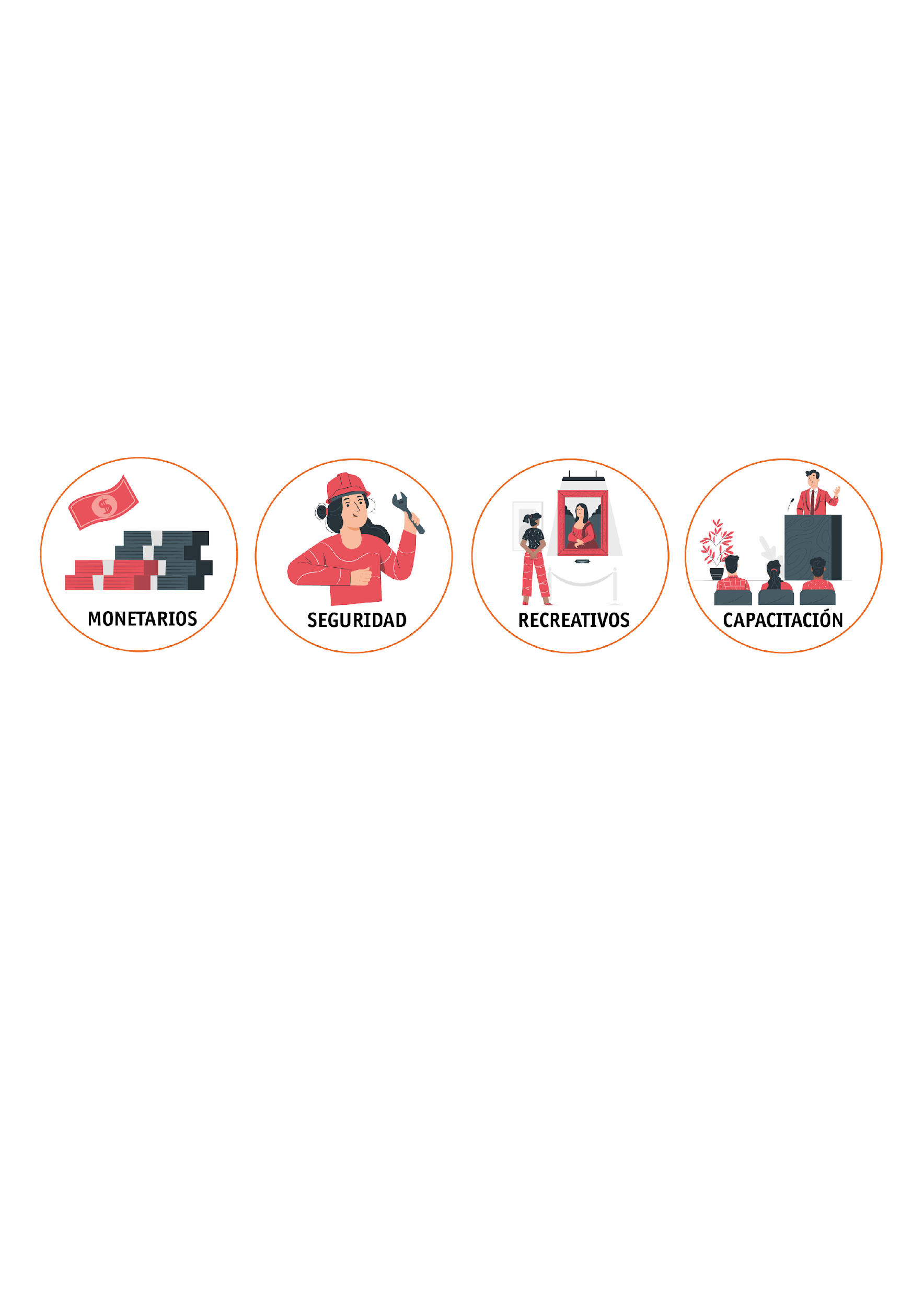 TIPOS DE BENEFICIOS QUE OTORGA EL ESTADO (CATEGORÍAS)
15
BENEFICIOS MONETARIOS
Son aquellos concedidos en dinero generalmente a través de nómina, los cuales generan prestaciones sociales.
Entre los cuales se encuentran:

Bonificaciones (escolaridad, Navidad, nacimiento, matrimonio, muerte)
Financiamiento (Hipotecario, crédito de consumo y crédito automotriz)
Seguros (Cesantía, automotriz, oncológico, ahorro, hogar, entre otros.)
Educación (Convenios y créditos con educación superior)
Asignación familiar (por hijos registrados como carga)
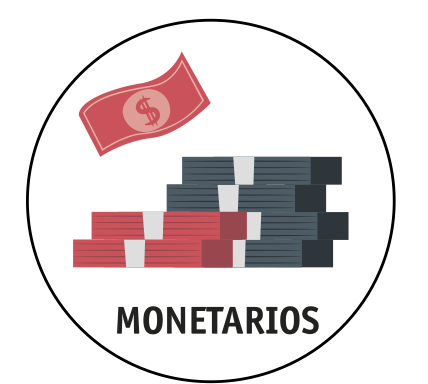 16
BENEFICIOS DE SEGURIDAD
Son aquellos que otorgan protección a las y los colaboradores y que entregan prestaciones económicas. Entre las que establece la Ley 16.744 se encuentran: el subsidio de incapacidad laboral, indemnización por accidente y enfermedad laboral, pensión por invalidez laboral, pensión por sobrevivencia, entre otras.

Seguro contra riesgos de accidentes del trabajo, de trayecto y enfermedades profesionales: Si un colaborador debido al desempeño de sus funciones tiene un accidente (durante el trayecto desde la casa al trabajo o del trabajo a la casa), o si presenta una enfermedad como consecuencia de su actividad laboral, eventualmente estaría protegido por el seguro según ley 16.744
Seguro de cesantía: protección económica en caso de desempleo, a la que tenemos derecho todos los trabajadores regidos por el Código del Trabajo.
Seguro de Invalidez y Sobrevivencia (SIS): corresponde a un porcentaje de las remuneraciones del colaborador, financiado por los empleadores durante la vida laboral activa de los afiliados (Se en caso de jubilación anticipada por invalidez)
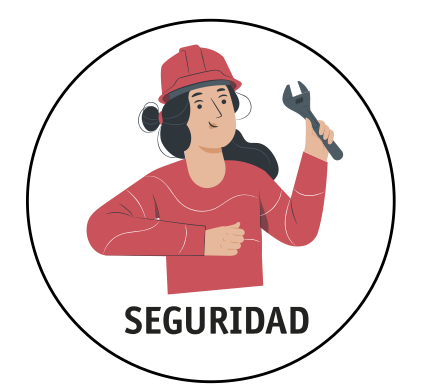 17
MUTUALES DE SEGURIDAD
Son las instituciones privadas sin fines de lucro encargadas de las acciones de prevención de riesgos, de los servicios y tratamiento de accidentes del trabajo, trayecto y/o enfermedades profesionales.
Instituto de Seguridad del Trabajo (IST)
Asociación Chilena de Seguridad (ACHS)
Mutual de Seguridad CChC

Además, existe el Instituto de Seguridad Laboral, que es la entidad pública encargada de administrar el Seguro Social contra Riesgos de Accidentes del Trabajo y Enfermedades Profesionales.
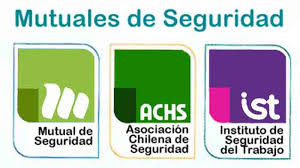 18
MUTUALES DE SEGURIDAD
Instituto de Seguridad del Trabajo (IST): Fue la primera mutualidad chilena, creada en diciembre de 1957 por la Asociación de Industriales de Valparaíso y Aconcagua (ASIVA)
Asociación Chilena de Seguridad (ACHS): Fue creada el 26 de junio de 1958 (Decreto N° 3.029) y asociada a los socios que integran la SOFOFA.
Mutual de Seguridad CChC: Fue creada en 1966 por la Cámara Chilena de la Construcción (CChC).
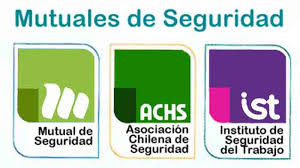 19
BENEFICIOS DE SEGURIDAD
Son aquellos que buscan proporcionar al colaborador y en algunos casos a su familia, condiciones físicas y psicológicas de descanso, diversión, recreación, salud mental.

Entre los cuales se encuentran:
Convenios para obtener descuentos: en gimnasios, farmacias, centros médicos, cines, cabañas recreativas, hoteles, parques, gas, transporte buses, salud y belleza, óptica, viajes, entre otros.
Días de permiso legales (muerte hijo, cónyuge, padre, madre, nacimiento y matrimonio).
Días de permiso para realizarse exámenes médicos durante la jornada (mujeres mayores de 40 años de edad y  hombres 50, contrato superior a 30 días, una vez al año para someterse a los exámenes de Papanicolau, mamografía y próstata respectivamente).
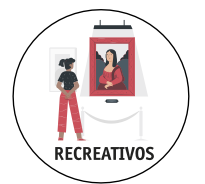 20
BENEFICIOS DE CAPACITACIÓN
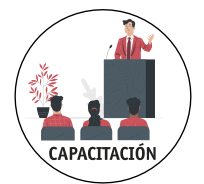 Son aquellos que buscan proporcionar nuevos conocimientos, mediante actividades a las y los colaboradores, con el fin de que desarrollen al máximo sus habilidades, destrezas y actitudes en el desempeño de su labor. Interviene el Servicio Nacional de Empleo.

El Estado a través del  Beneficio de la franquicia tributaria y de la participación del Servicio Nacional de Capacitación y empleo (SENCE), permite la capacitación de las y los y los colaboradores, contribuyendo  al desarrollo personal y profesional de los colaboradores.
21
INVESTIGAR
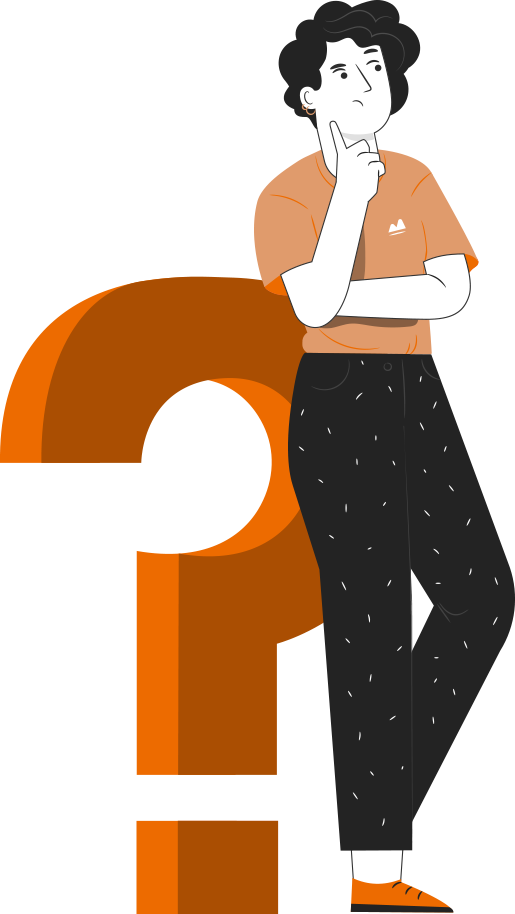 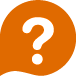 A través de la siguiente actividad:
Reunirse en grupos de 4 integrantes y con un celular investigar:
¿Qué son las cajas de compensación?, ¿A qué se dedica?,  ¿Cuántas existen en Chile?
Luego, un representante del grupo deberá presentar lo investigado.
Te invito a compartir tus respuestas a través de un plenario con los demás grupos.
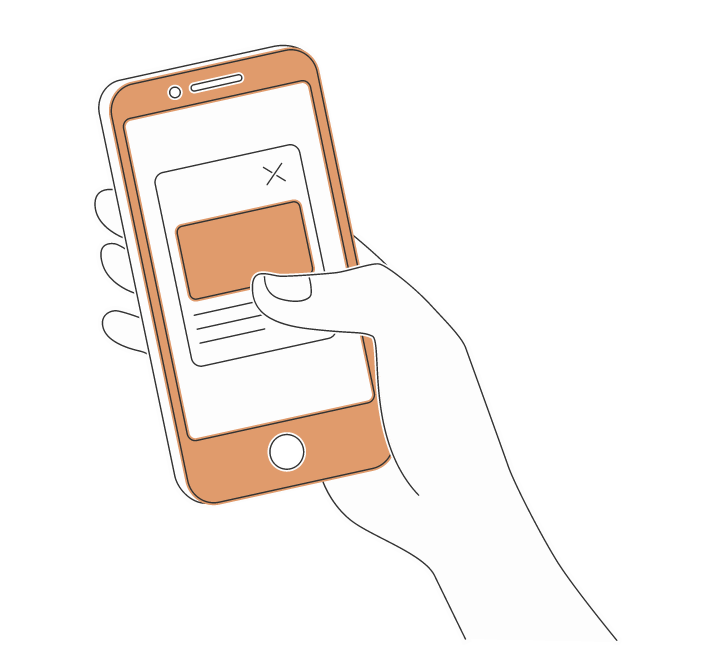 ¡Investiga en internet
ocupando tu celular!  
¡Comparte tus respuestas!
22
CAJAS DE COMPENSACIÓN
Son instituciones de previsión social, constituidas jurídicamente como corporaciones de derecho privado, sin fines de lucro, cuyo objeto es la administración de prestaciones de seguridad social.
Disponen de una amplia gama de beneficios y servicios sociales que contribuyen a lograr una mejor calidad de vida de los Chilenos. 
La Superintendencia de Seguridad Social (SUSESO) regula y fiscaliza a las cajas de compensación.


* Caja 18 * La Araucana * Caja Los Andes * Los Héroes
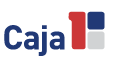 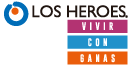 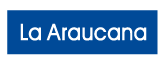 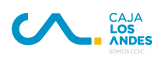 23
CAJAS DE COMPENSACIÓN
Los trabajadores dependientes del sector privado, los pensionados, los trabajadores del sector público del sector central o descentralizado, a partir del 1 de enero de 2008, y los trabajadores independientes desde 2012, pueden afiliarse a las cajas.
Los ingresos de las Cajas provienen de la venta de servicios que le prestan al Estado (que no se ha reajustado desde inicios de los 80) y a otras entidades de seguridad social, de los aportes de los pensionados, pero el grueso se genera a partir de la prestación de créditos sociales.
Los recursos provenientes del Régimen de Crédito Social constituyen la principal fuente de ingreso de las Cajas, con la cual se financian las prestaciones que se otorgan en el ámbito de la educación, salud y recreación.
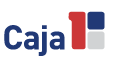 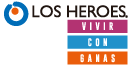 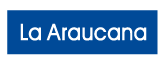 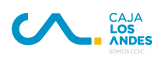 24
ACTIVIDAD PRÁCTICA
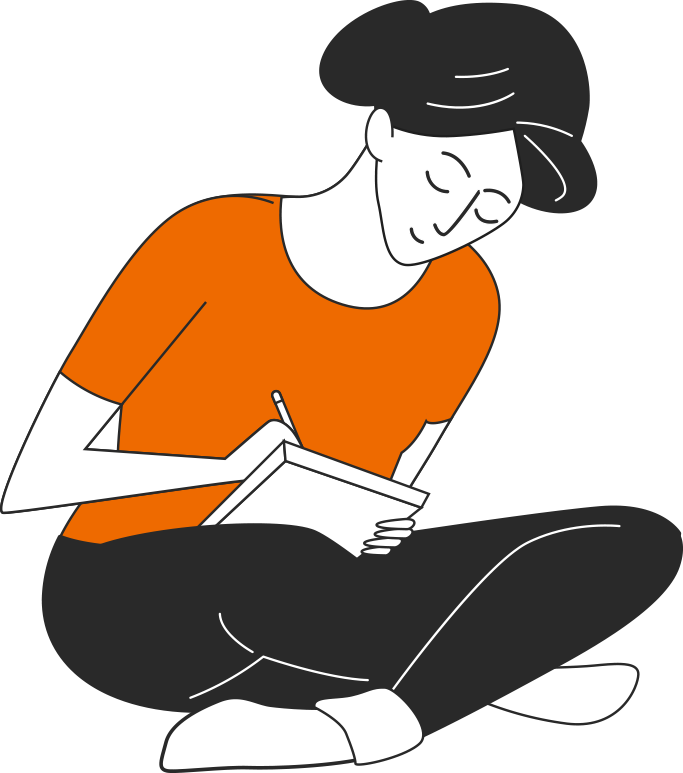 Para revisar lo aprendido te invito a realizar la Actividad 9 Cuánto Aprendimos. Es una actividad grupal y de investigación. Finalmente, deberás compartir los resultados al resto de los grupos a través de un plenario. 
Para el desarrollo de la actividad utiliza el archivo, “Actividad 9 Cuánto Aprendimos”
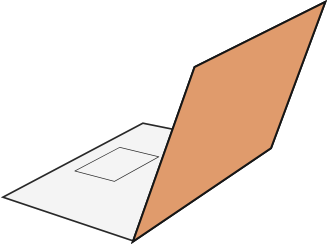 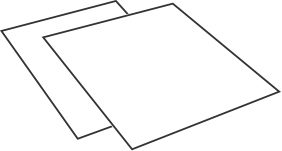 ¡Éxito!
¡Muy bien! Ahora practiquemos
25
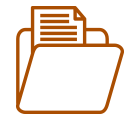 Aplicar lo aprendido en el módulo.
Considerar los anexos adjuntos.
ANTES DE COMENZAR A TRABAJAR
TOMA LAS SIGUIENTES PRECAUCIONES
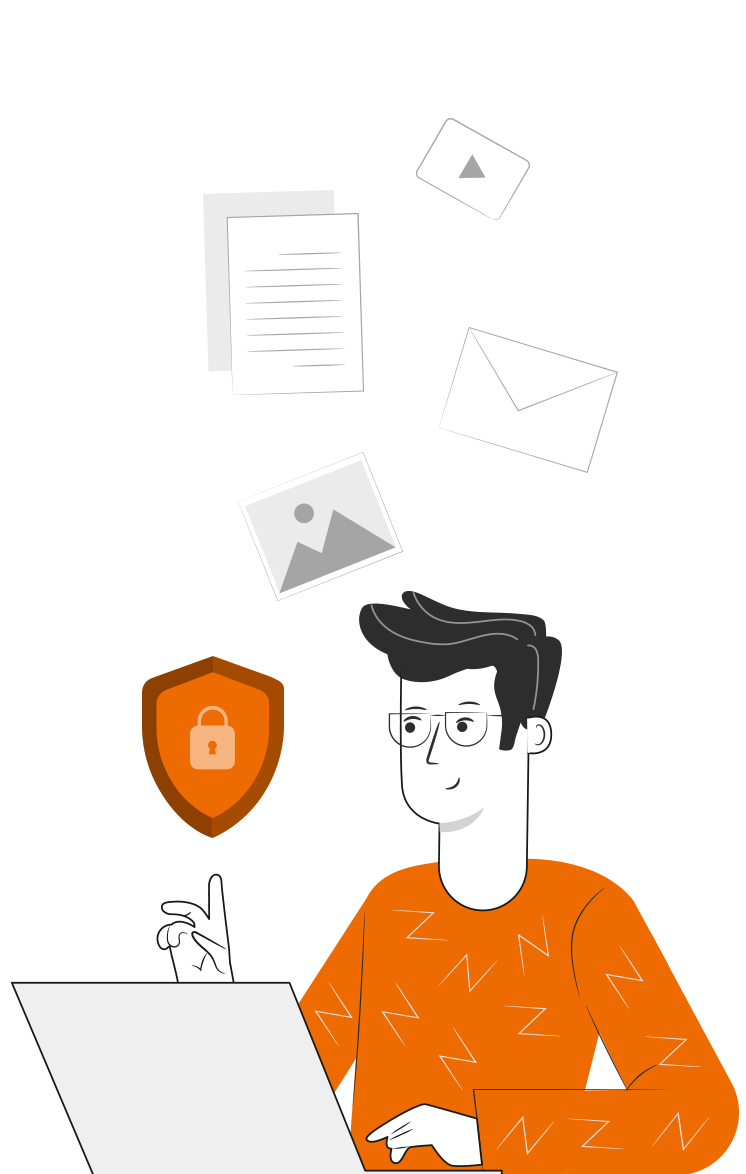 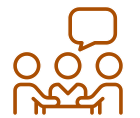 Realiza trabajo en equipo con respeto en tus opiniones, 
escucha a los demás.
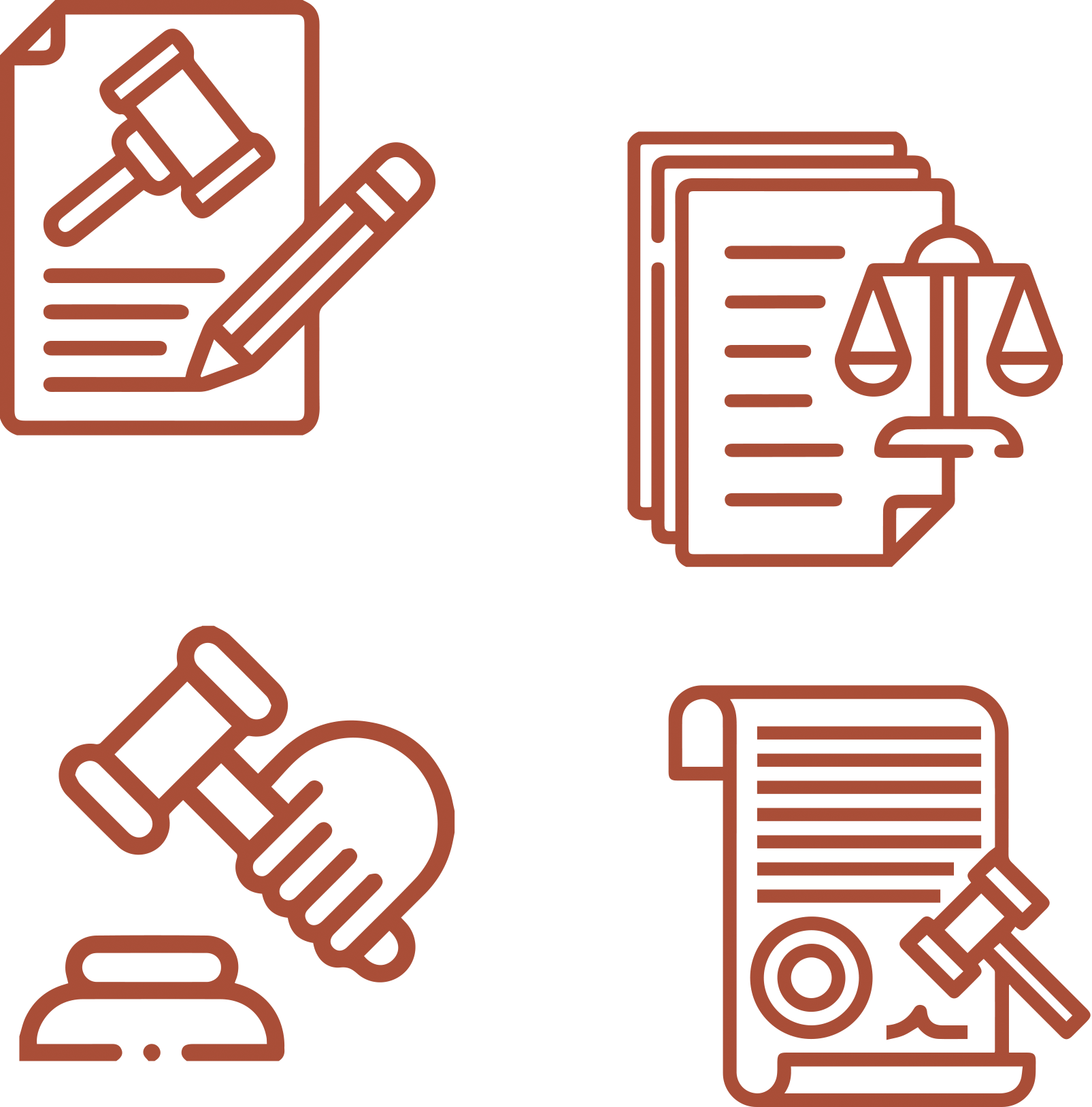 26
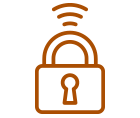 Cuidado con los dispositivos externos,  asegura la información instalando antivirus.
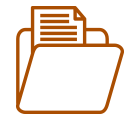 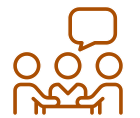 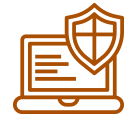 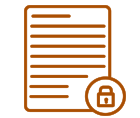 Realiza trabajo en equipo con respeto en tus opiniones, 
escucha a los demás.
Se riguroso y ordenado con los antecedentes que manejas.
Cuida tus claves de acceso.
Resguarda la confidencialidad de la información.
ANTES DE COMENZAR A TRABAJAR
TOMA LAS SIGUIENTES PRECAUCIONES
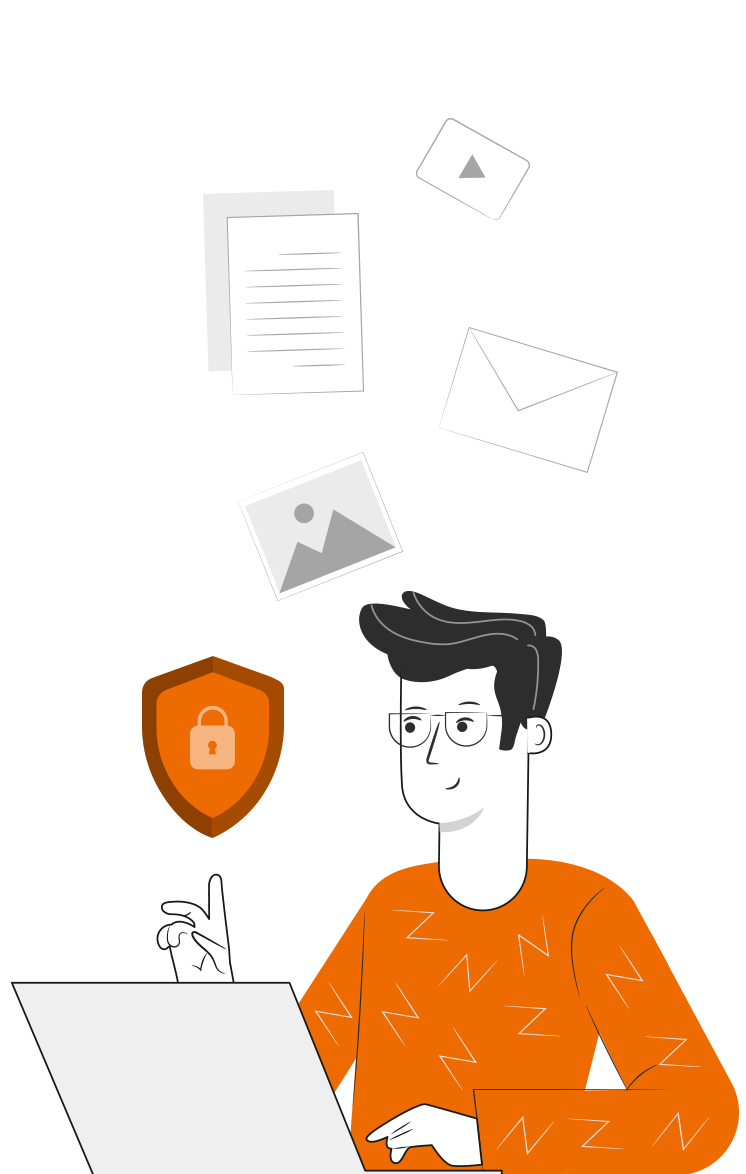 27
¡PRACTIQUEMOS!
9
ACTIVIDAD PRÁCTICA
Ahora realizaremos una actividad práctica. 
Identificar y analizar los beneficios recibidos, a través de un análisis de caso, para aplicarlos en un contexto laboral.
Utiliza el archivo “Actividad Práctica” y sigue las  instrucciones señaladas.

¡Éxito! No olvides contestar el ticket de salida
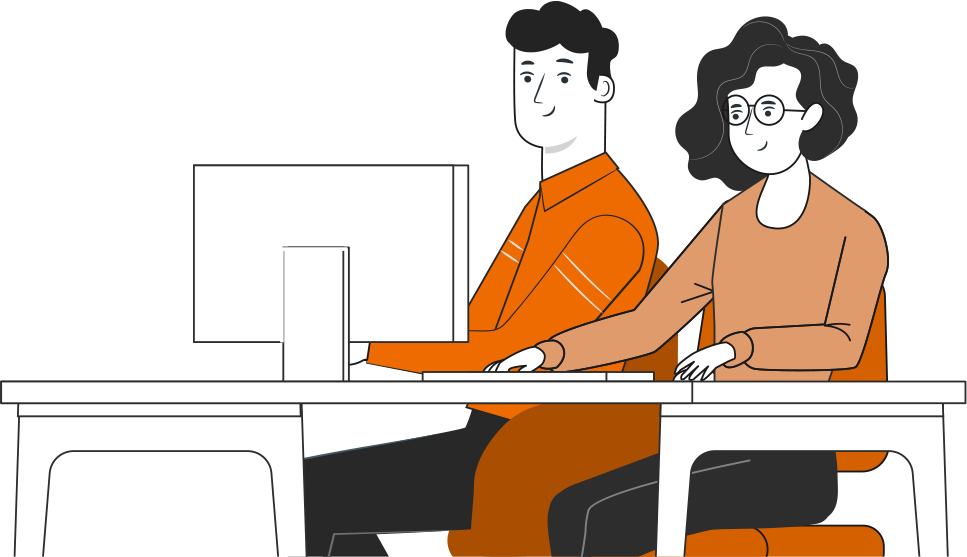 28
° Medio | Presentación
ANTES DE TERMINAR:
TICKET DE SALIDA
NOMBRE DE LA ACTIVIDAD

¡No olvides contestar la Autoevaluación y entregar el Ticket de Salida!

¡Hasta la próxima!
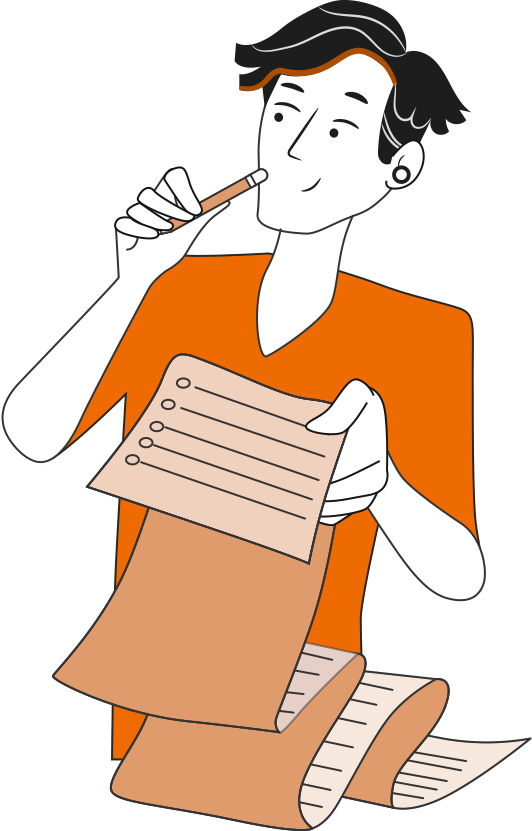 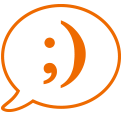 29